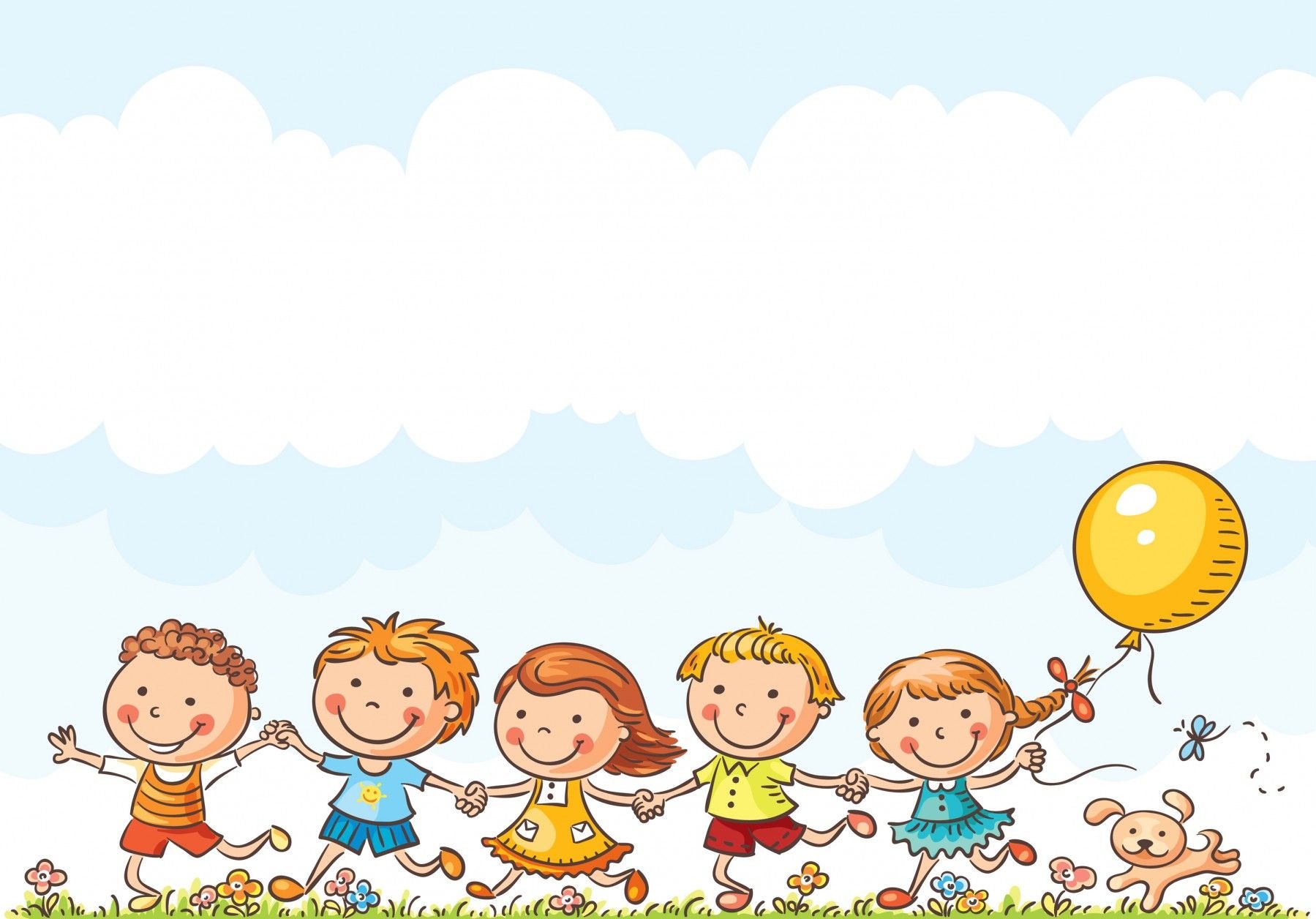 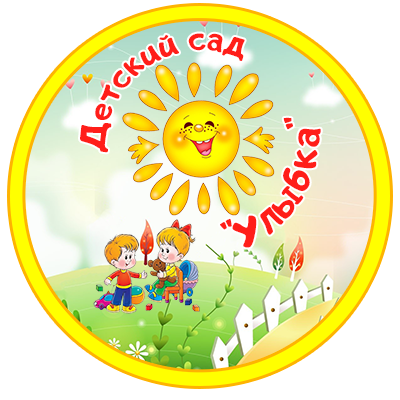 МДОУ № 6  «Улыбка»
г.Пролетрска  Ростовской области
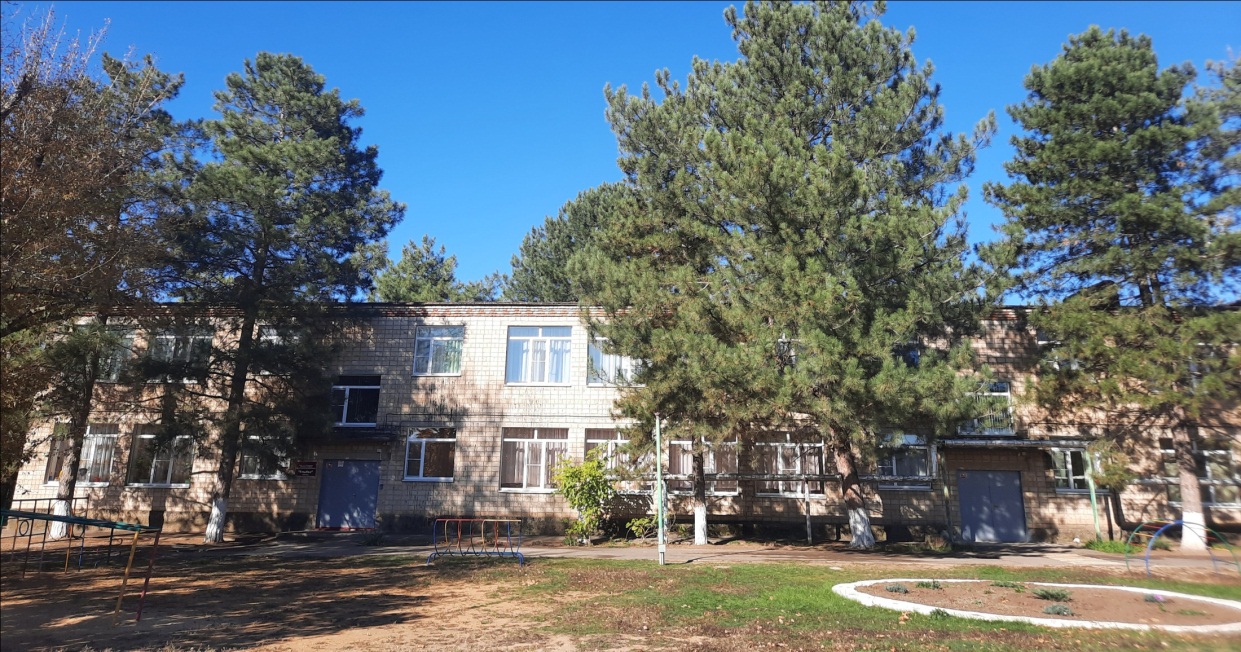 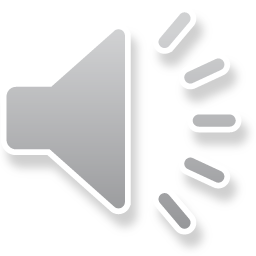 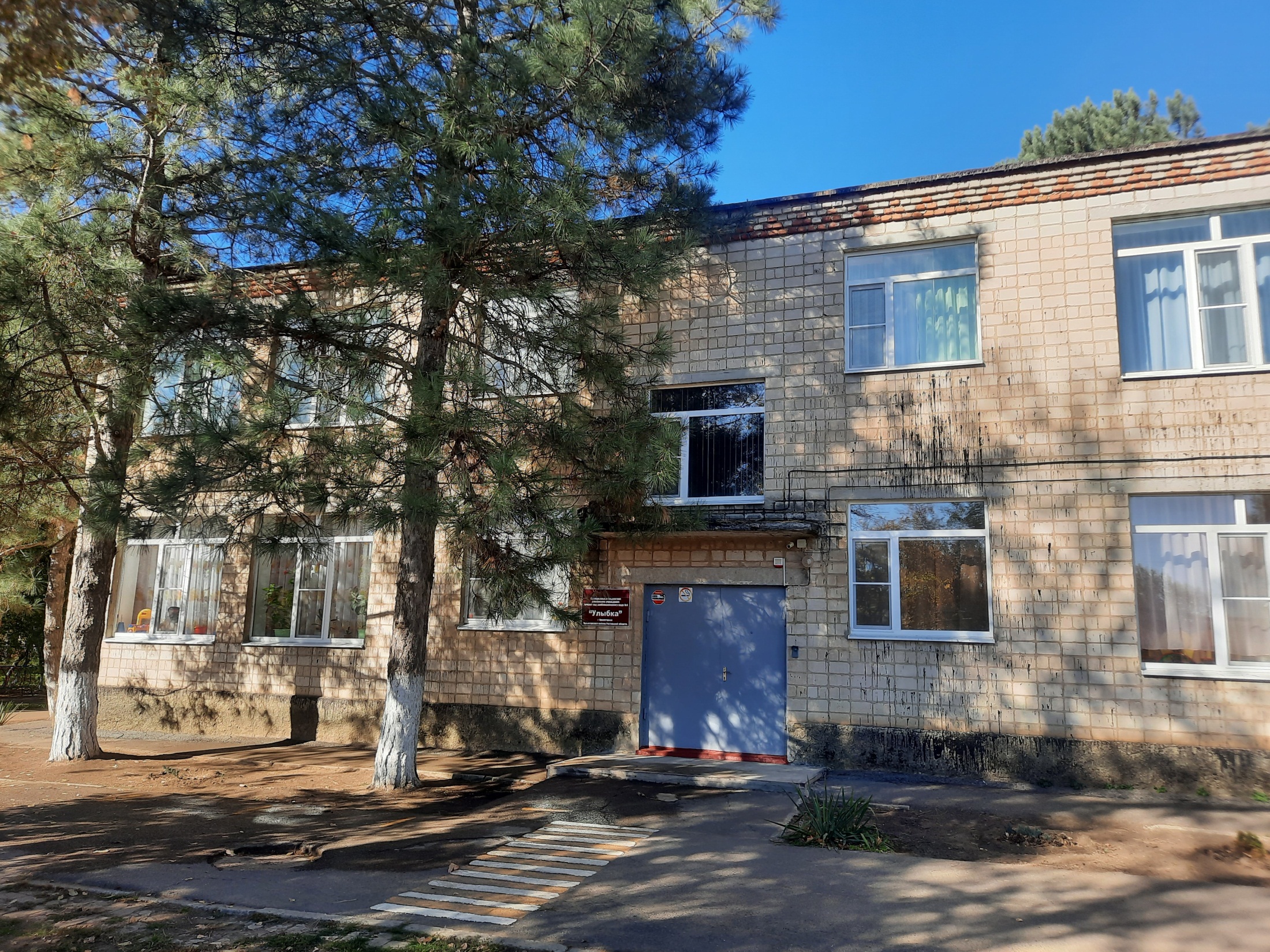 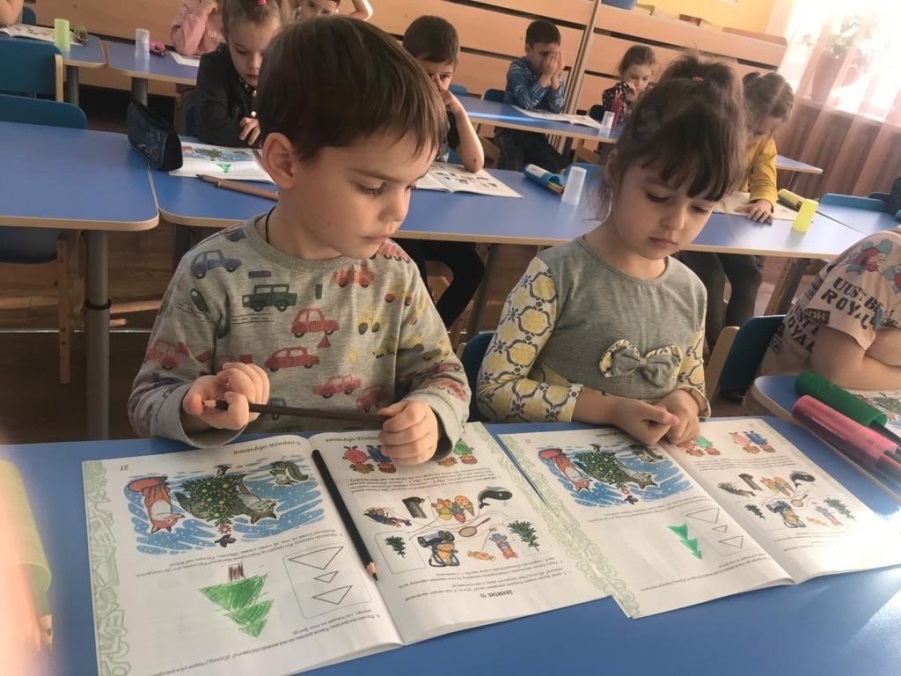 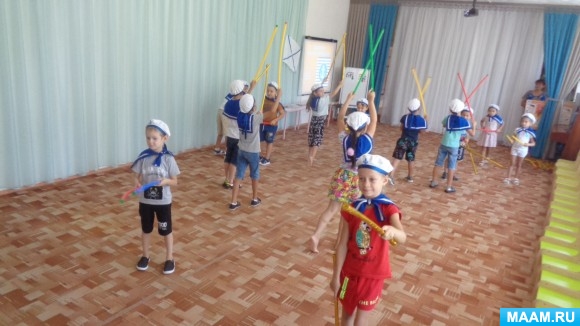 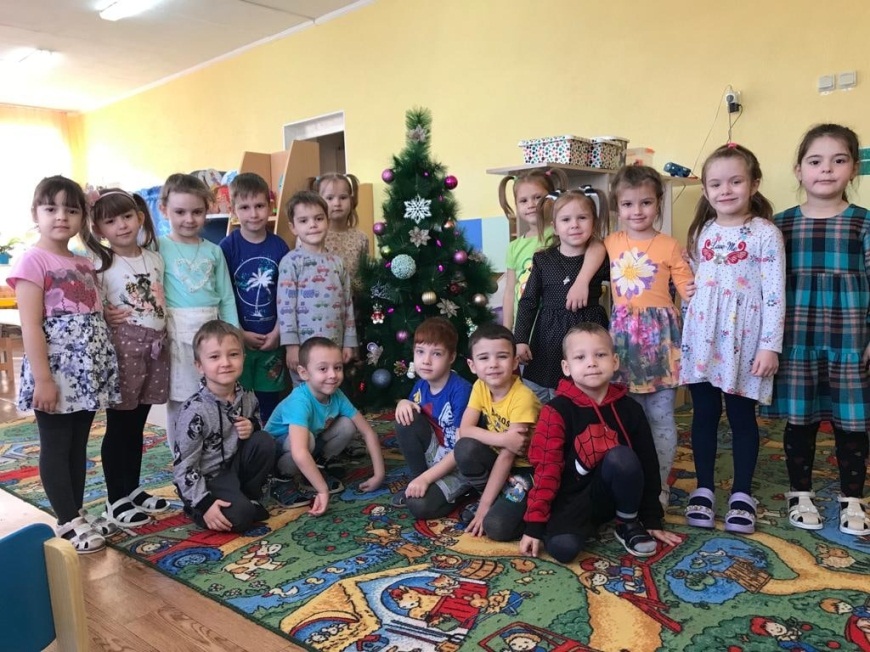 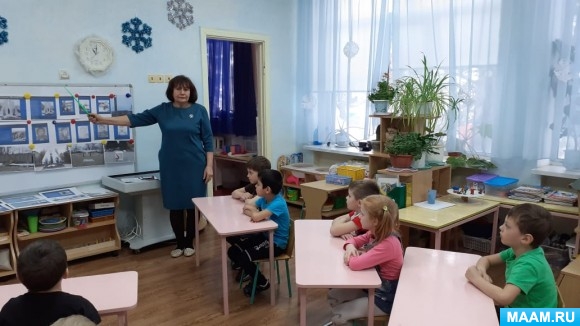 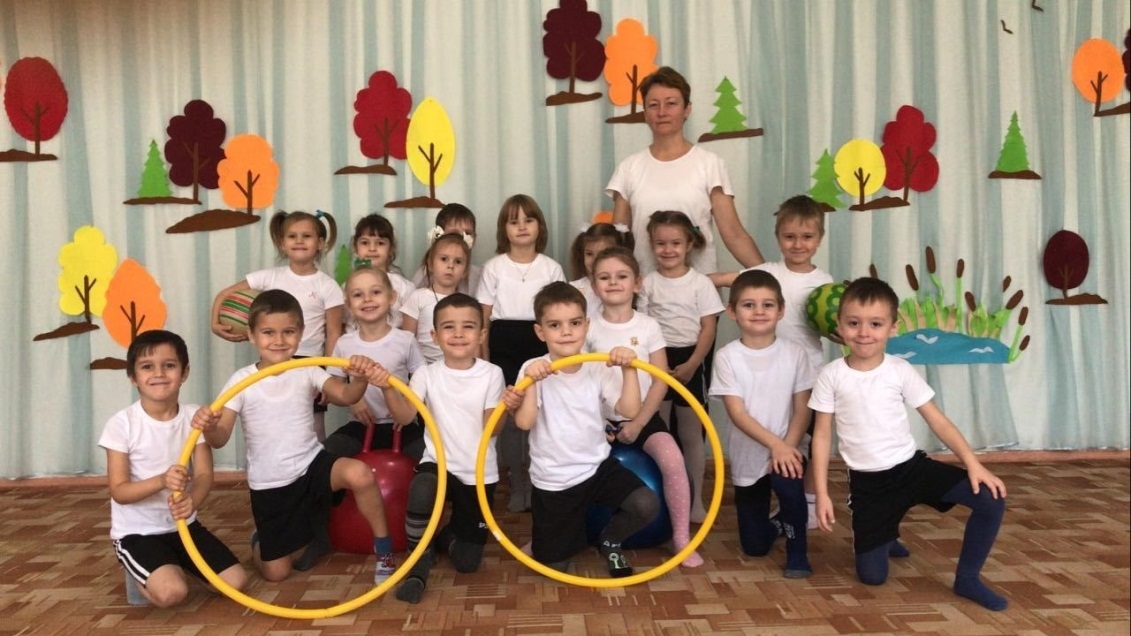 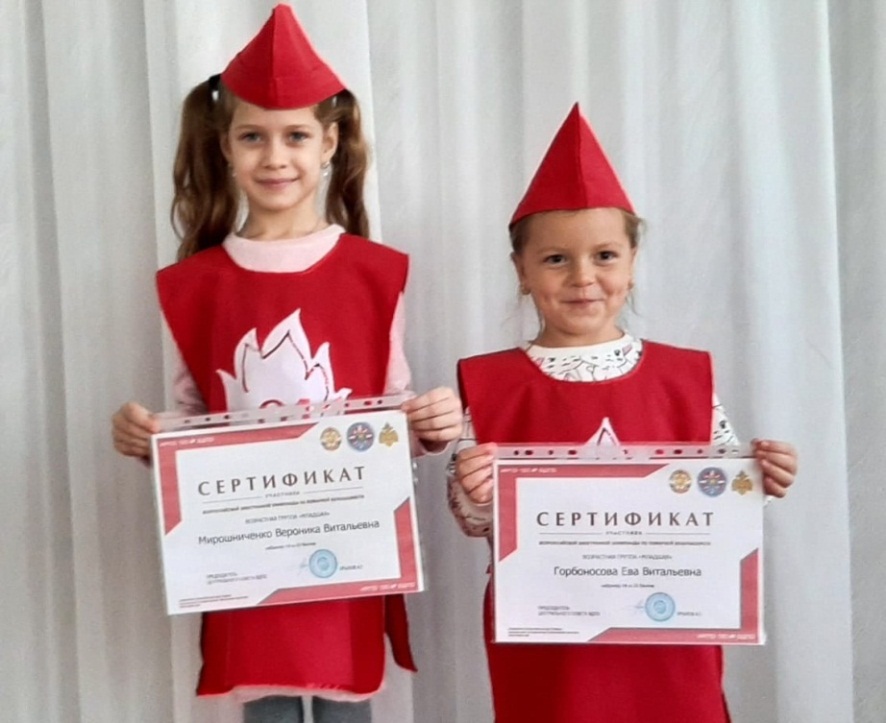 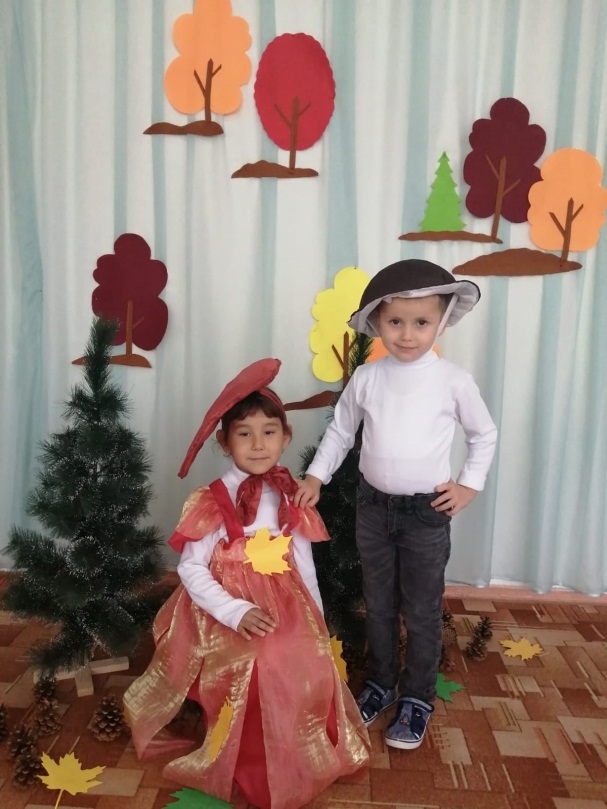 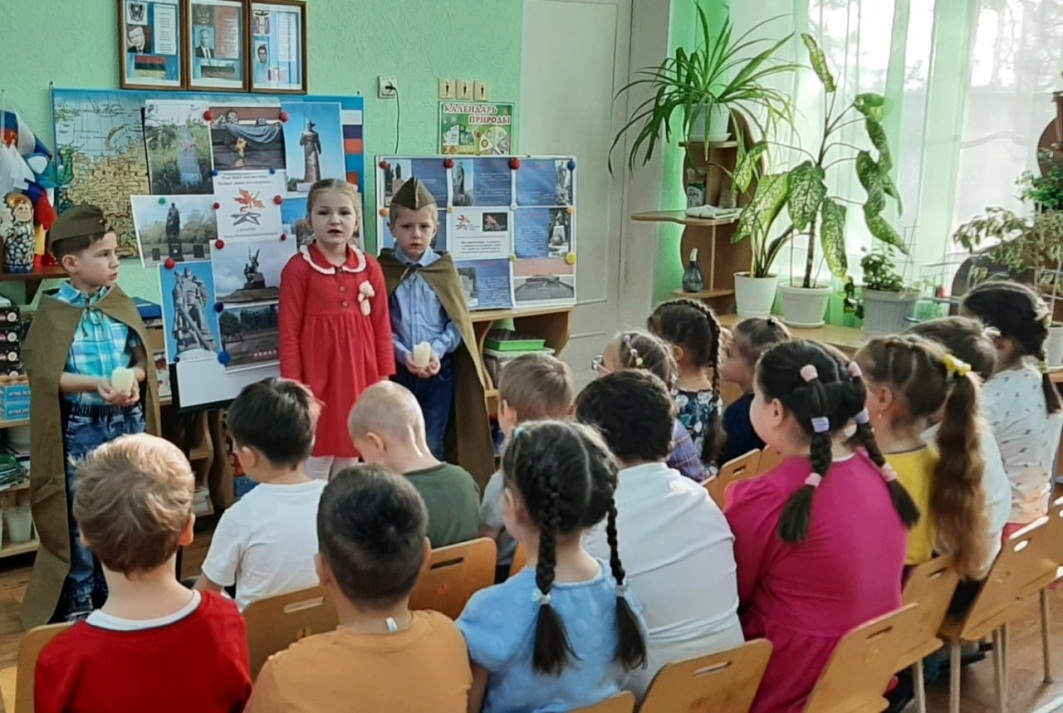 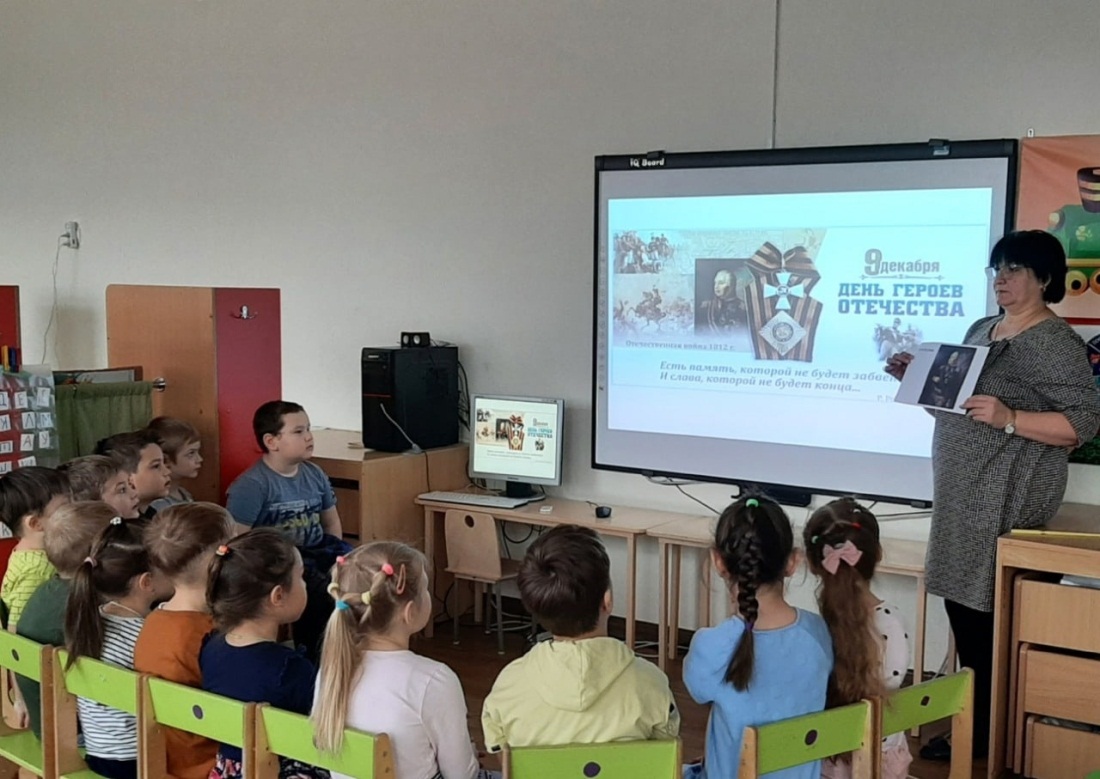 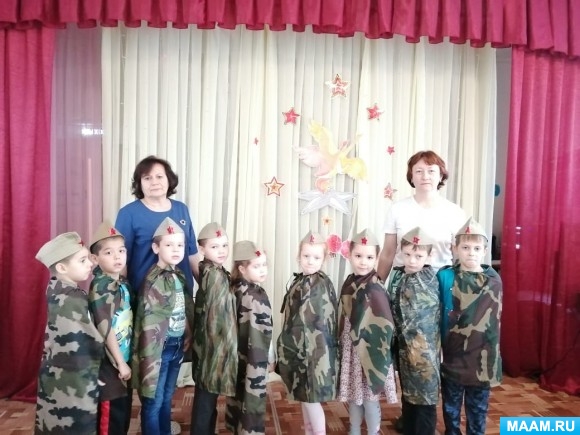 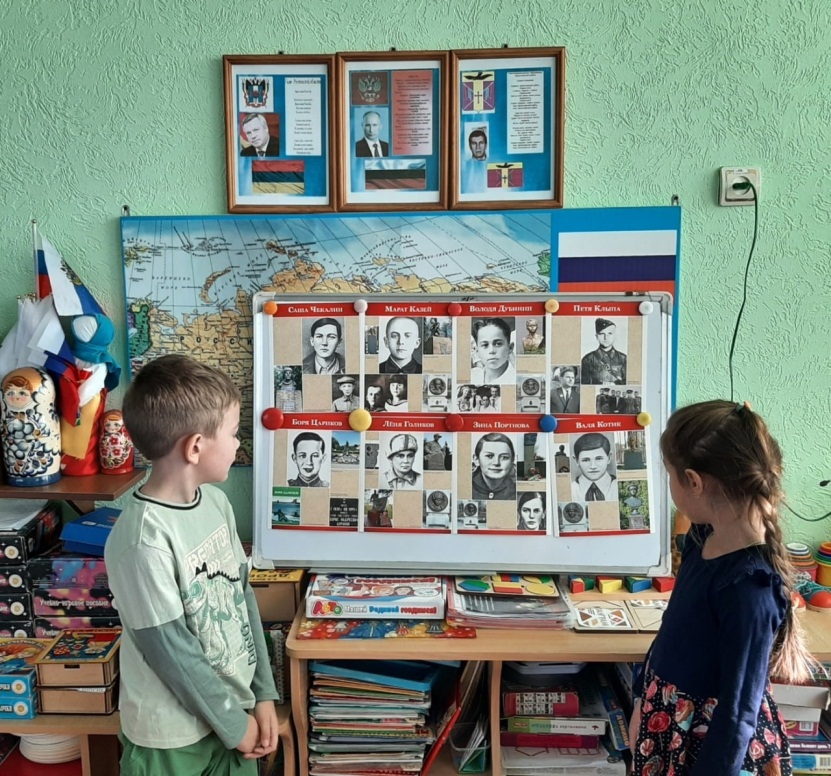 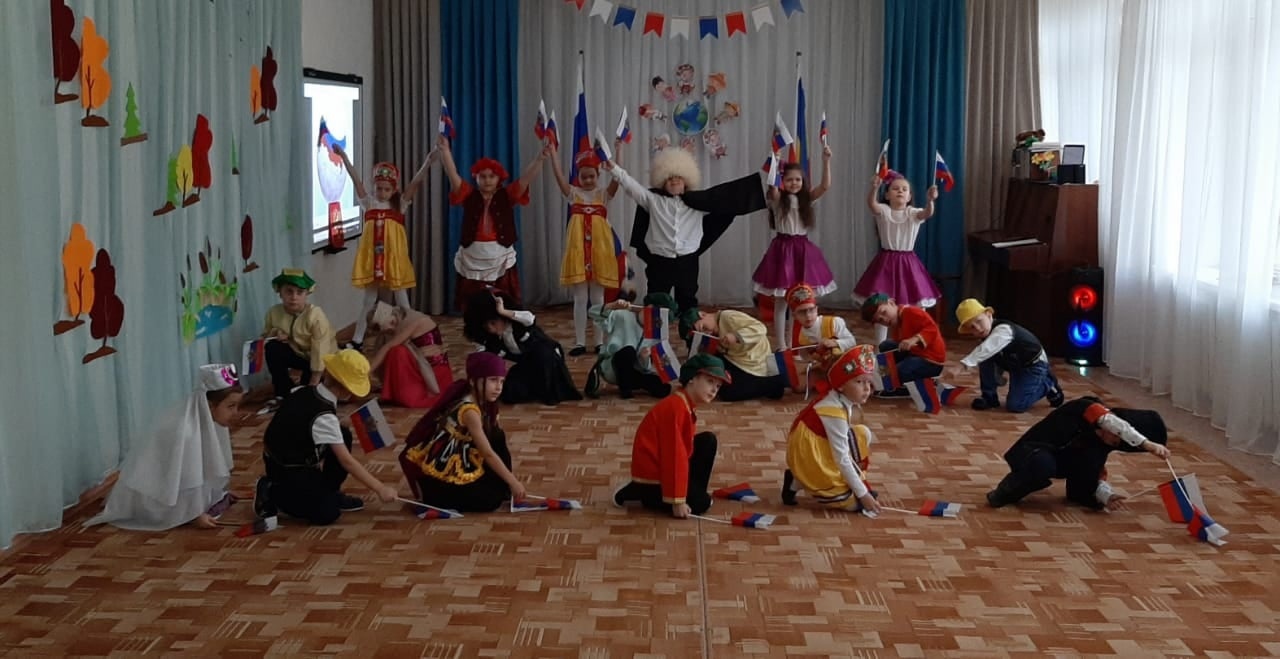 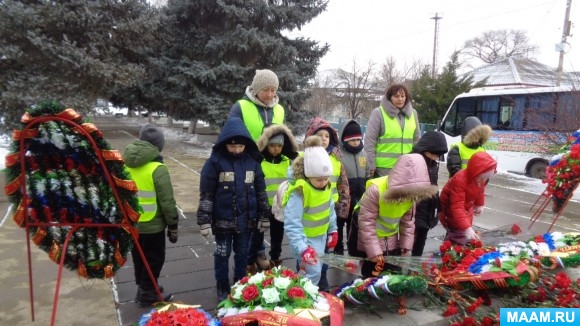 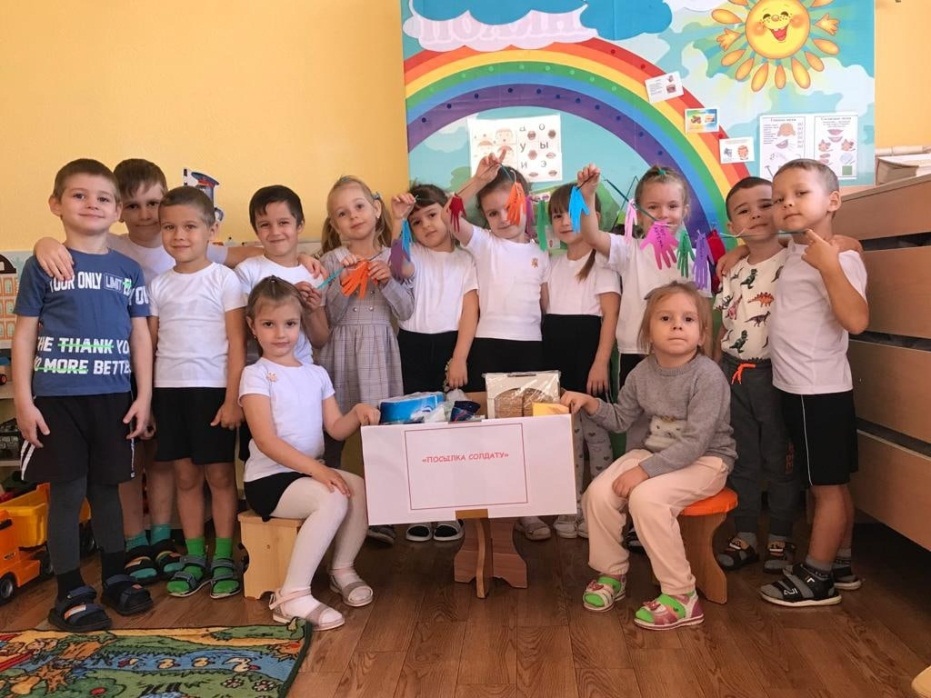 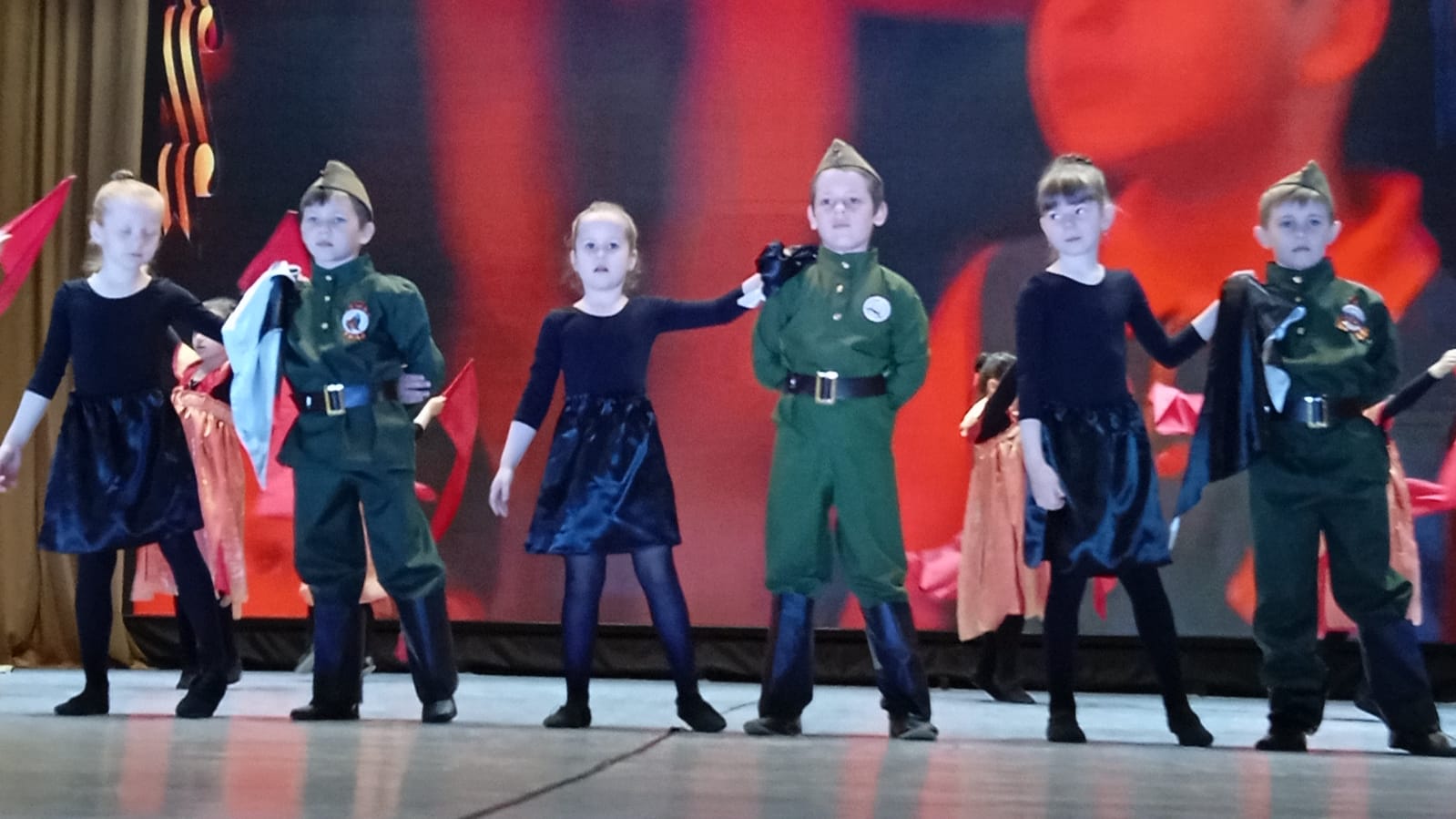 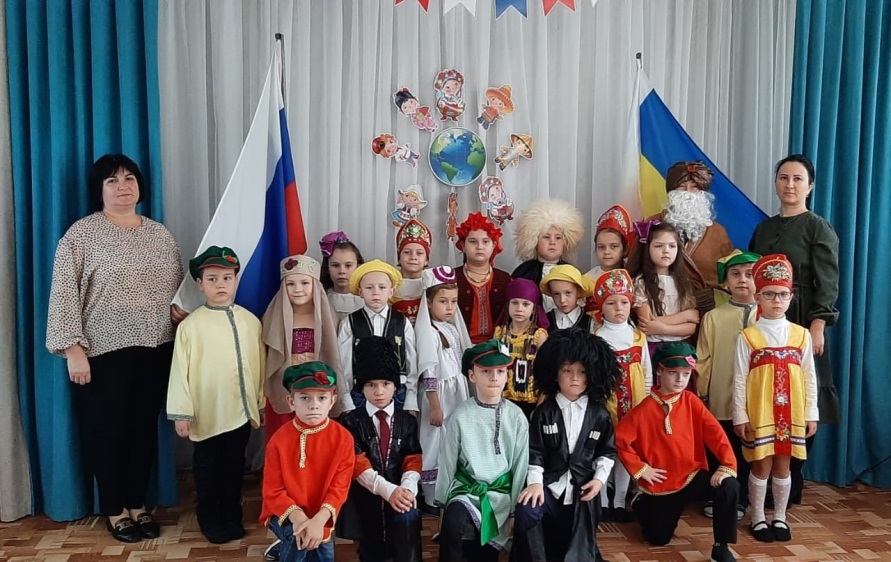 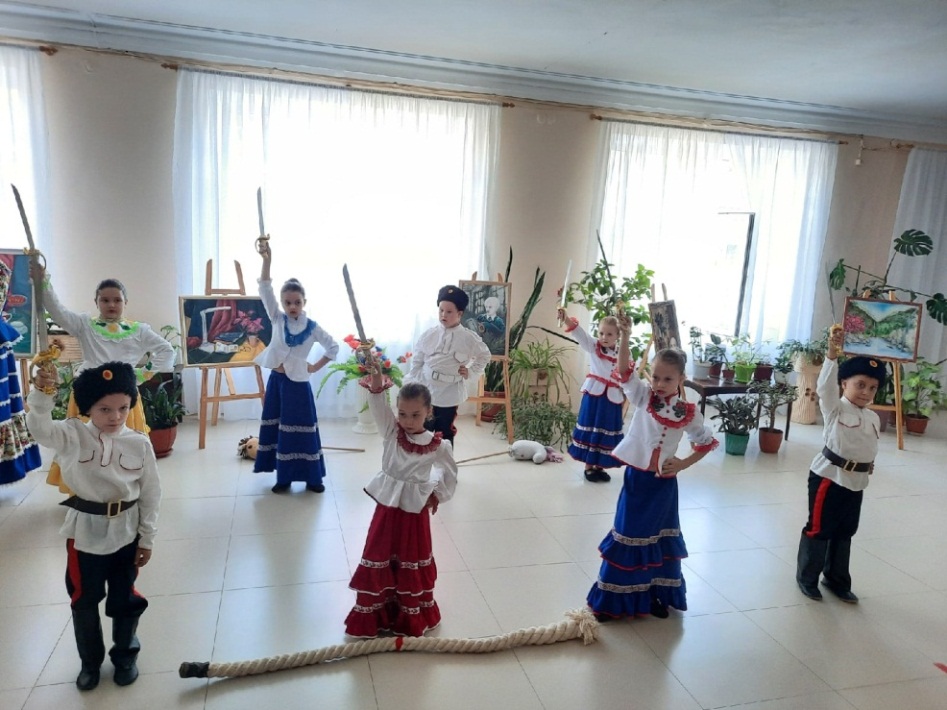 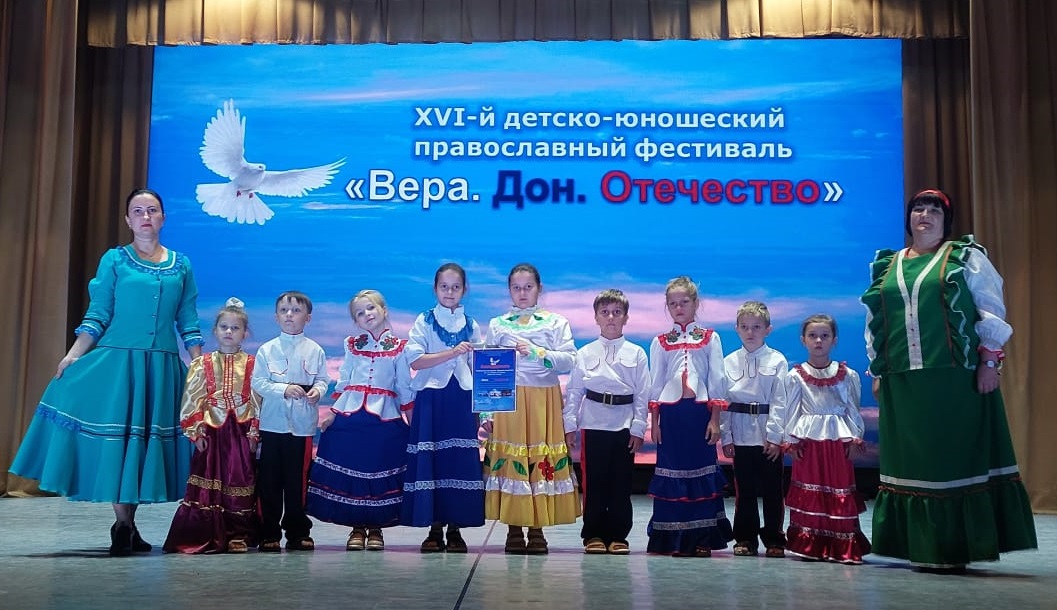 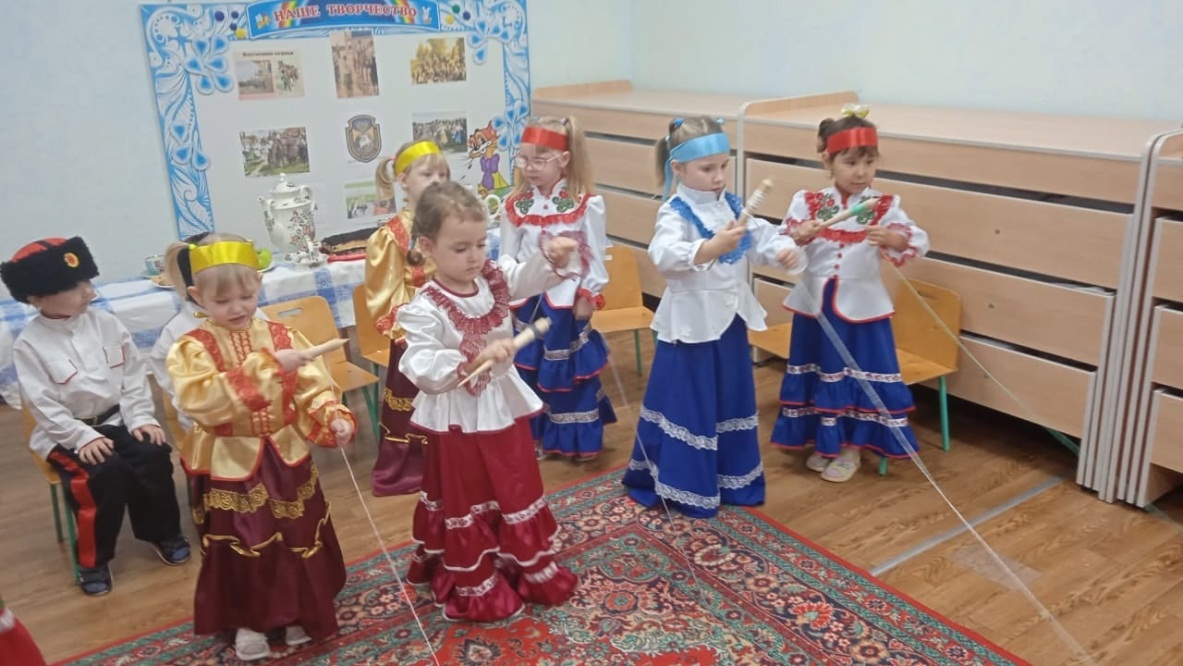 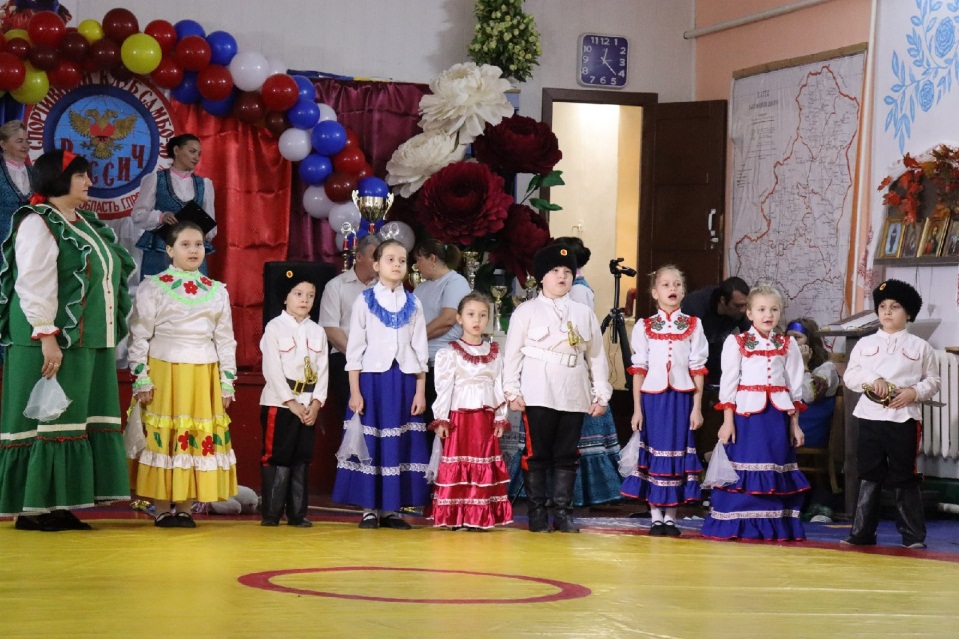 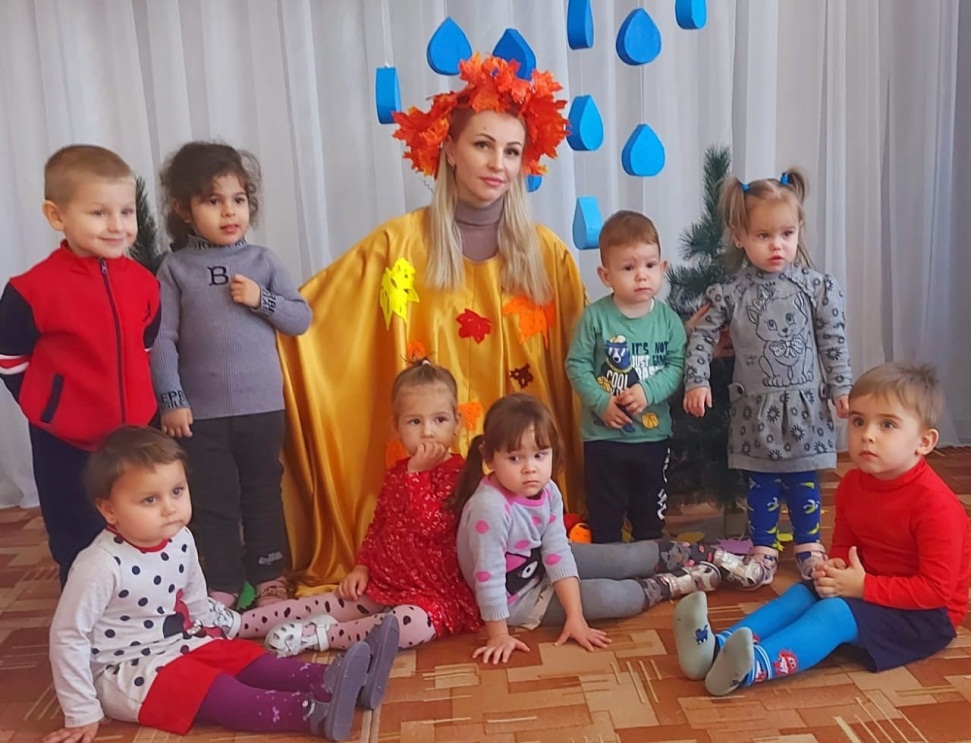 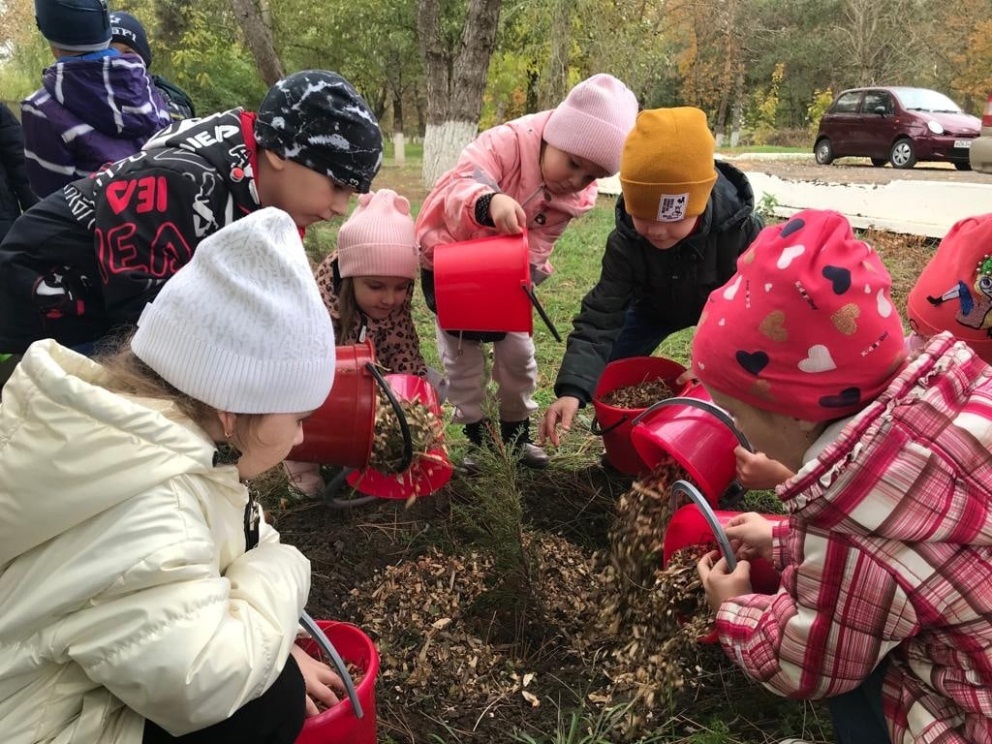 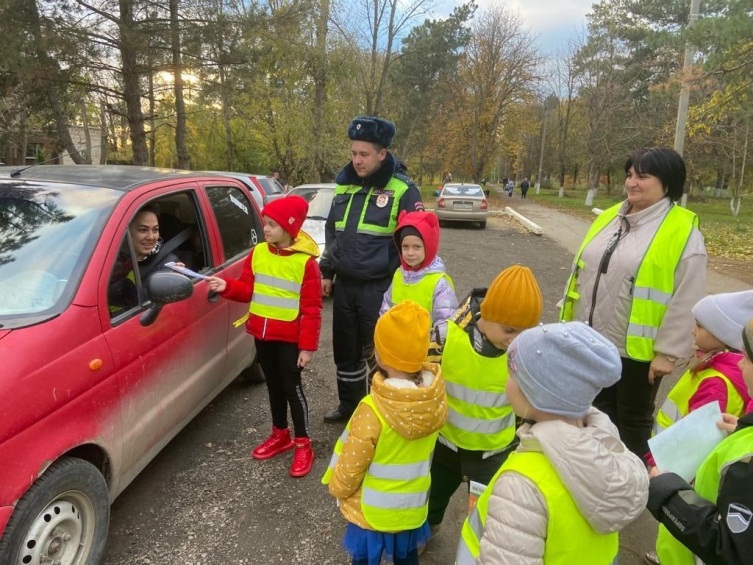 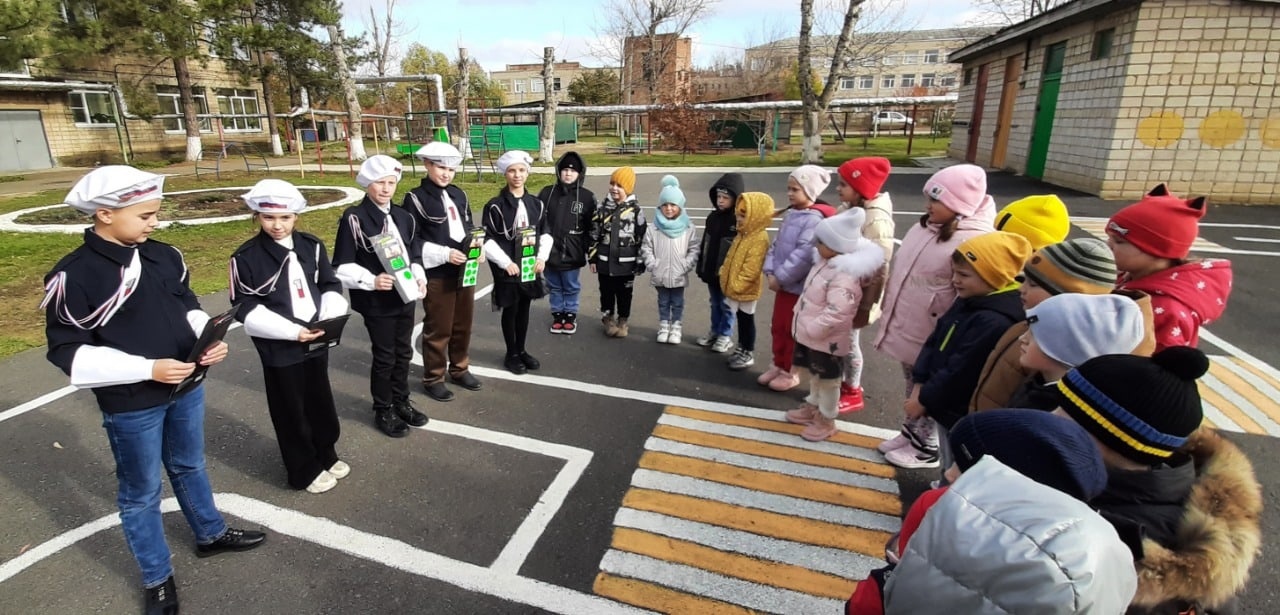 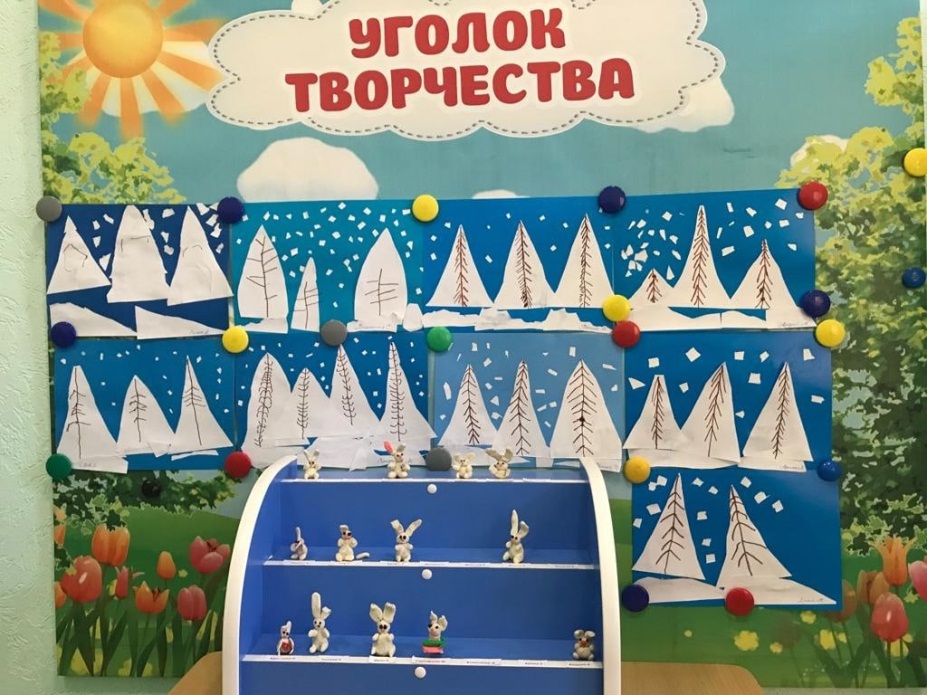 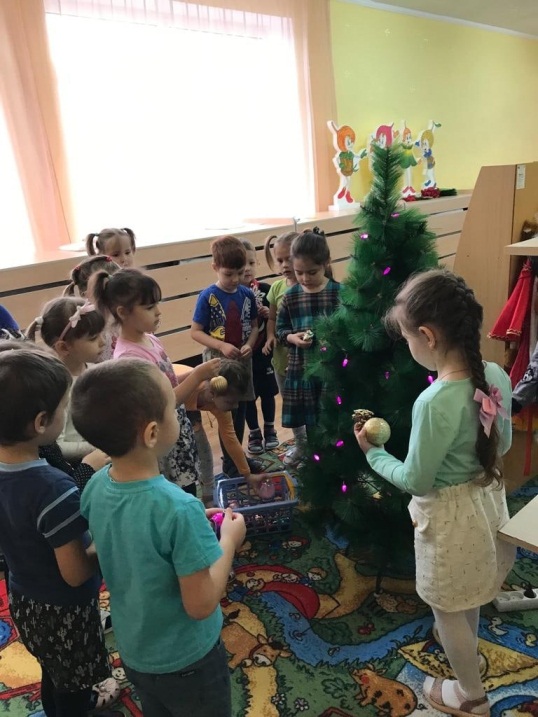 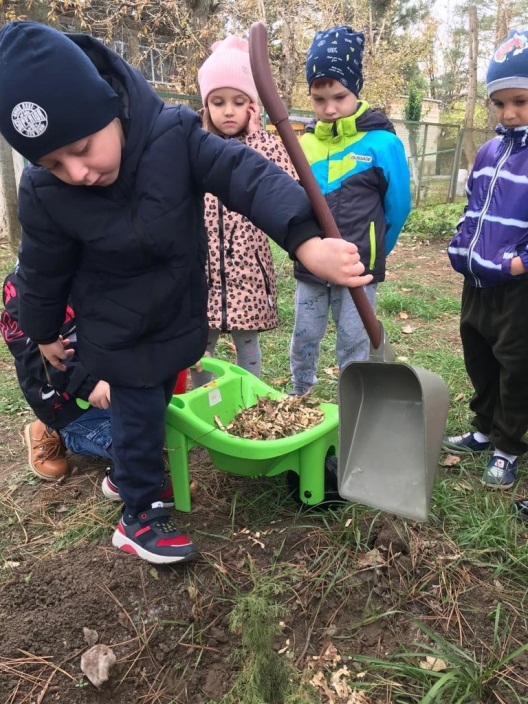 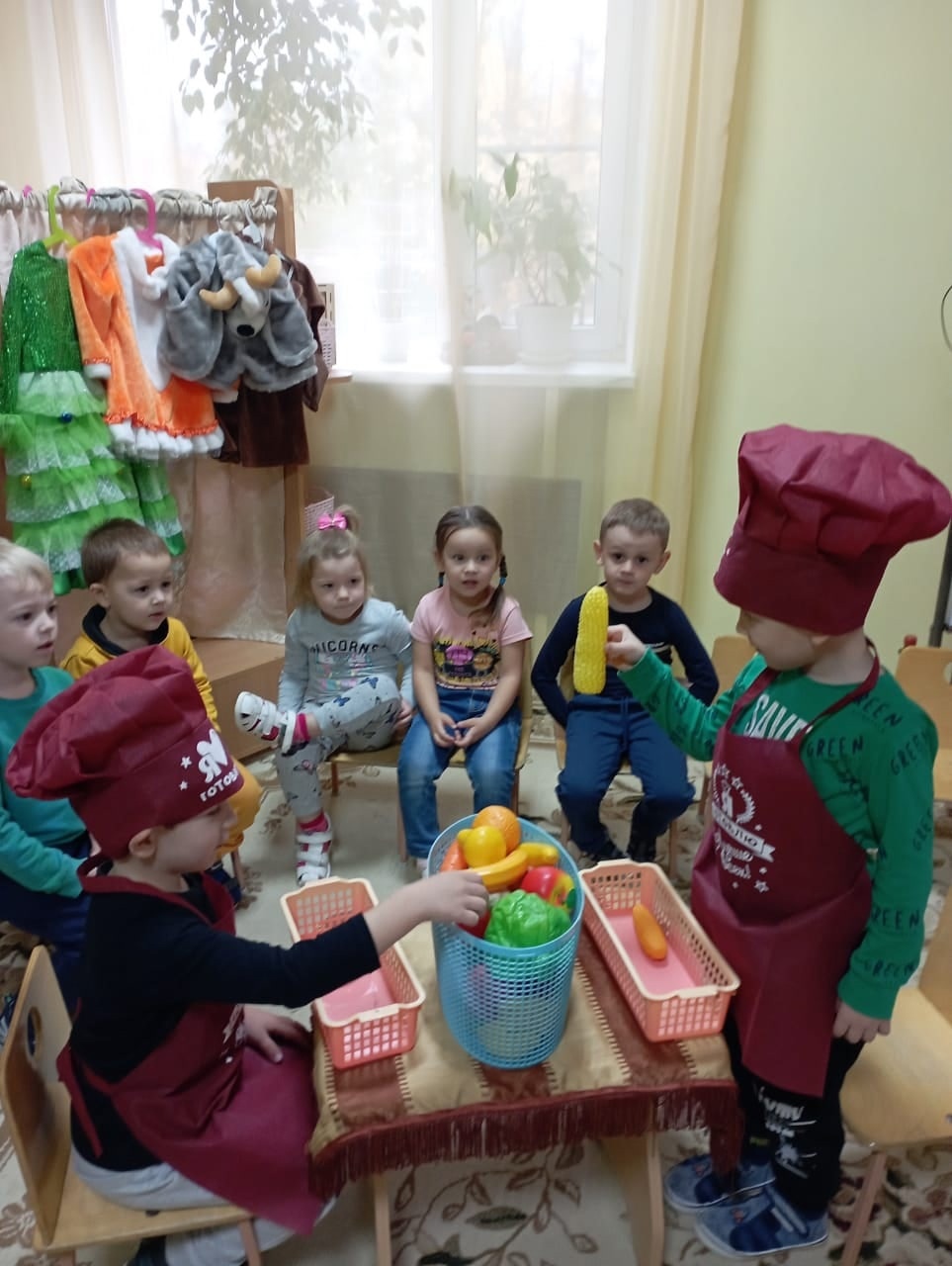 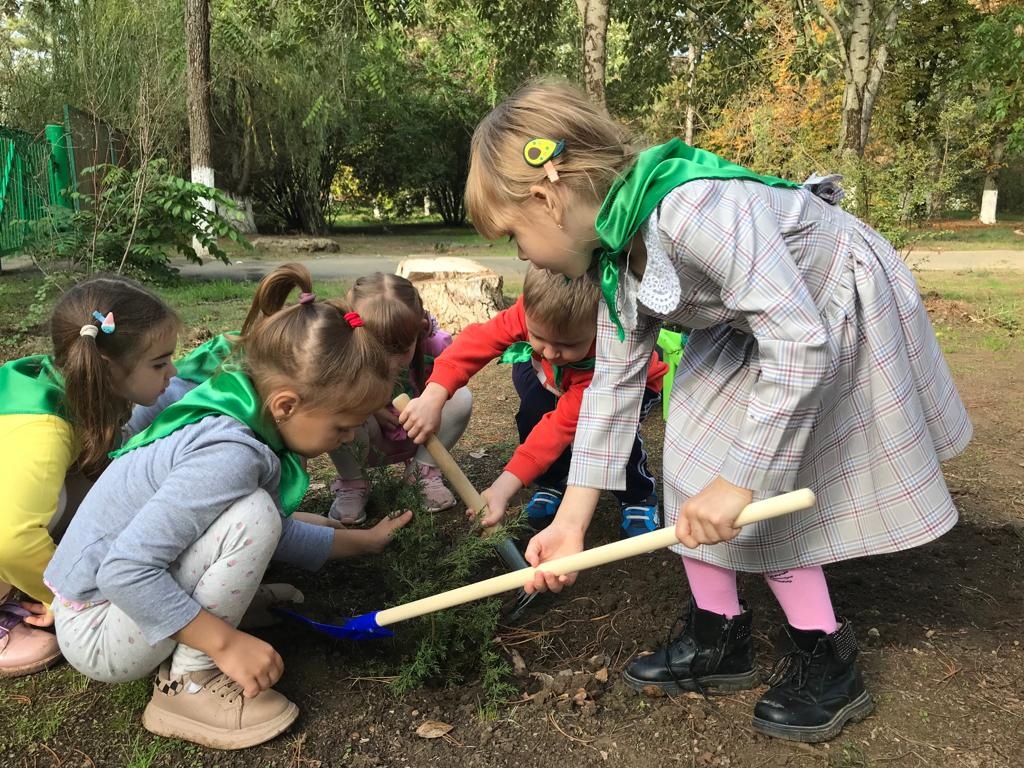 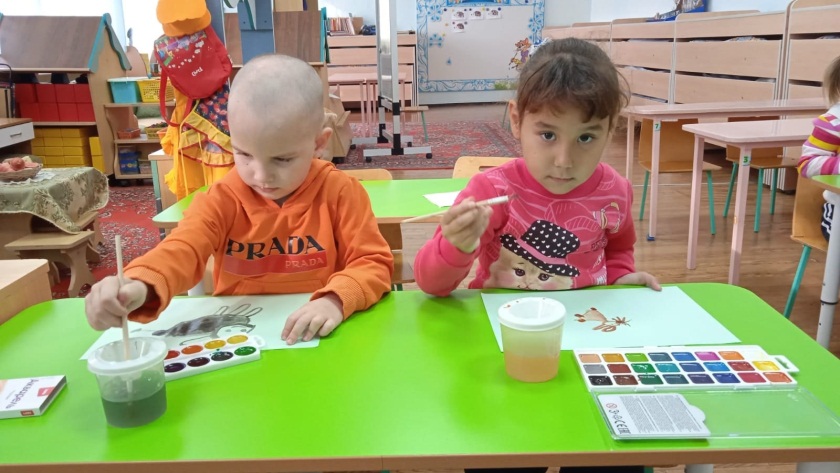 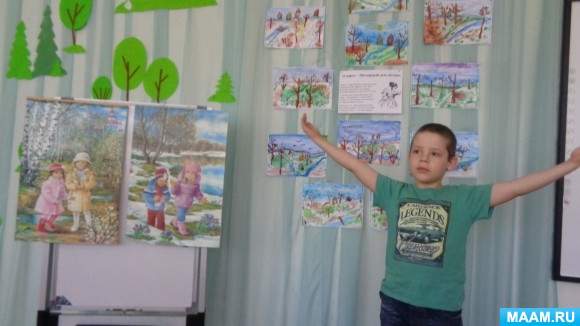 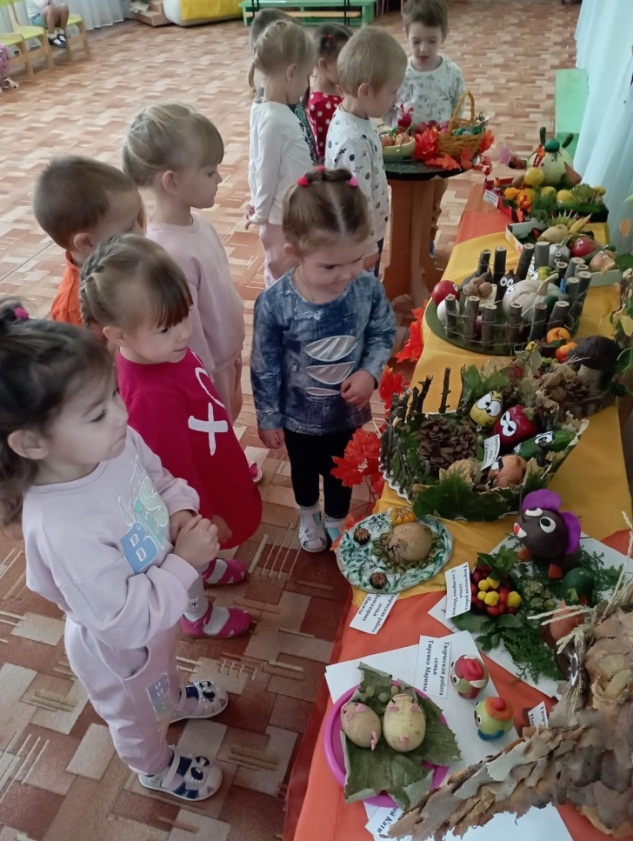 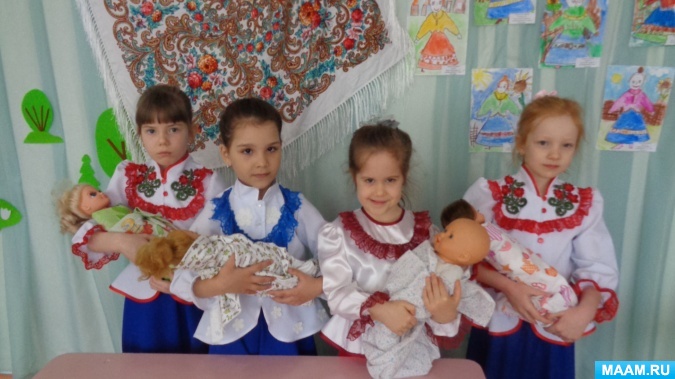 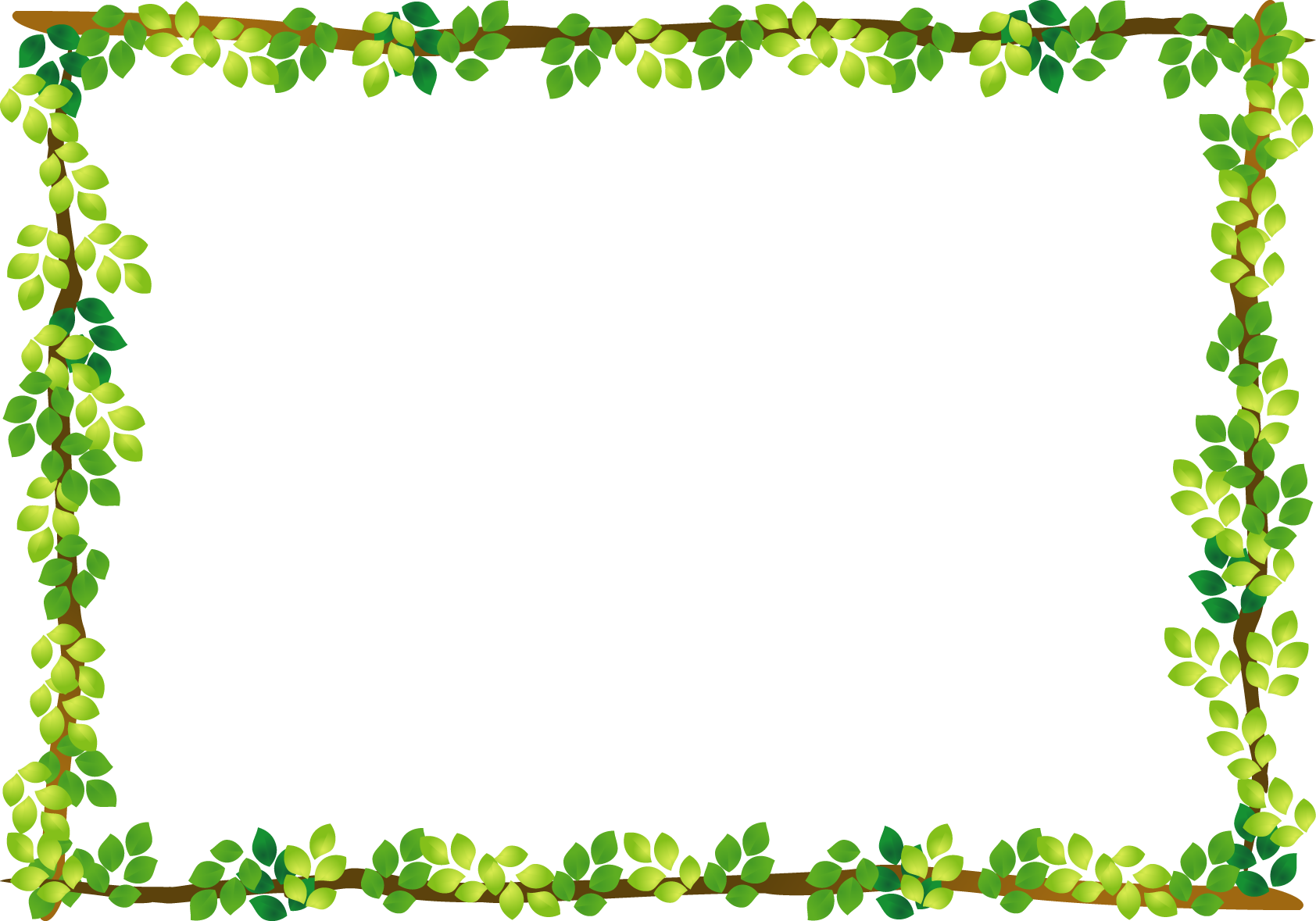 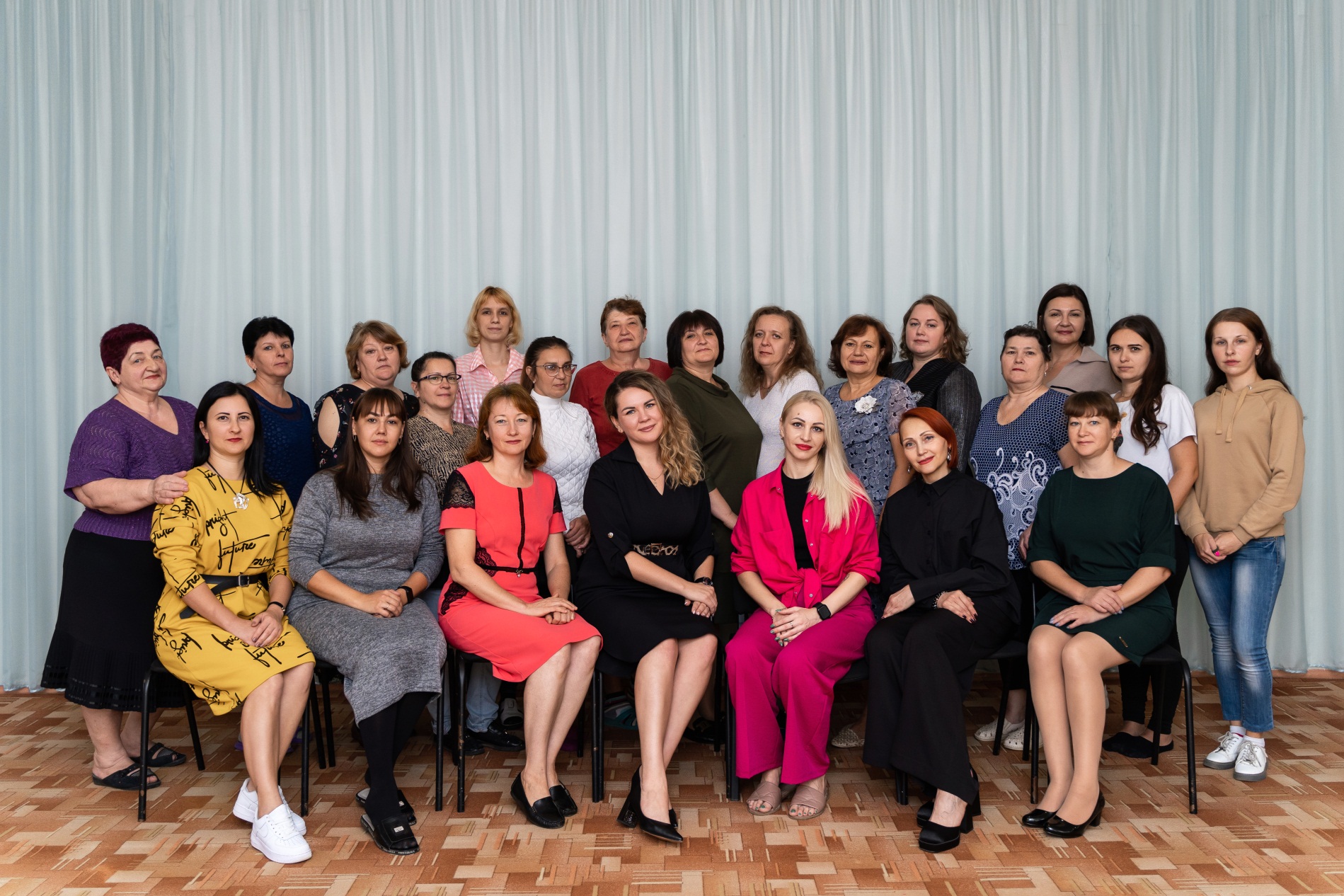 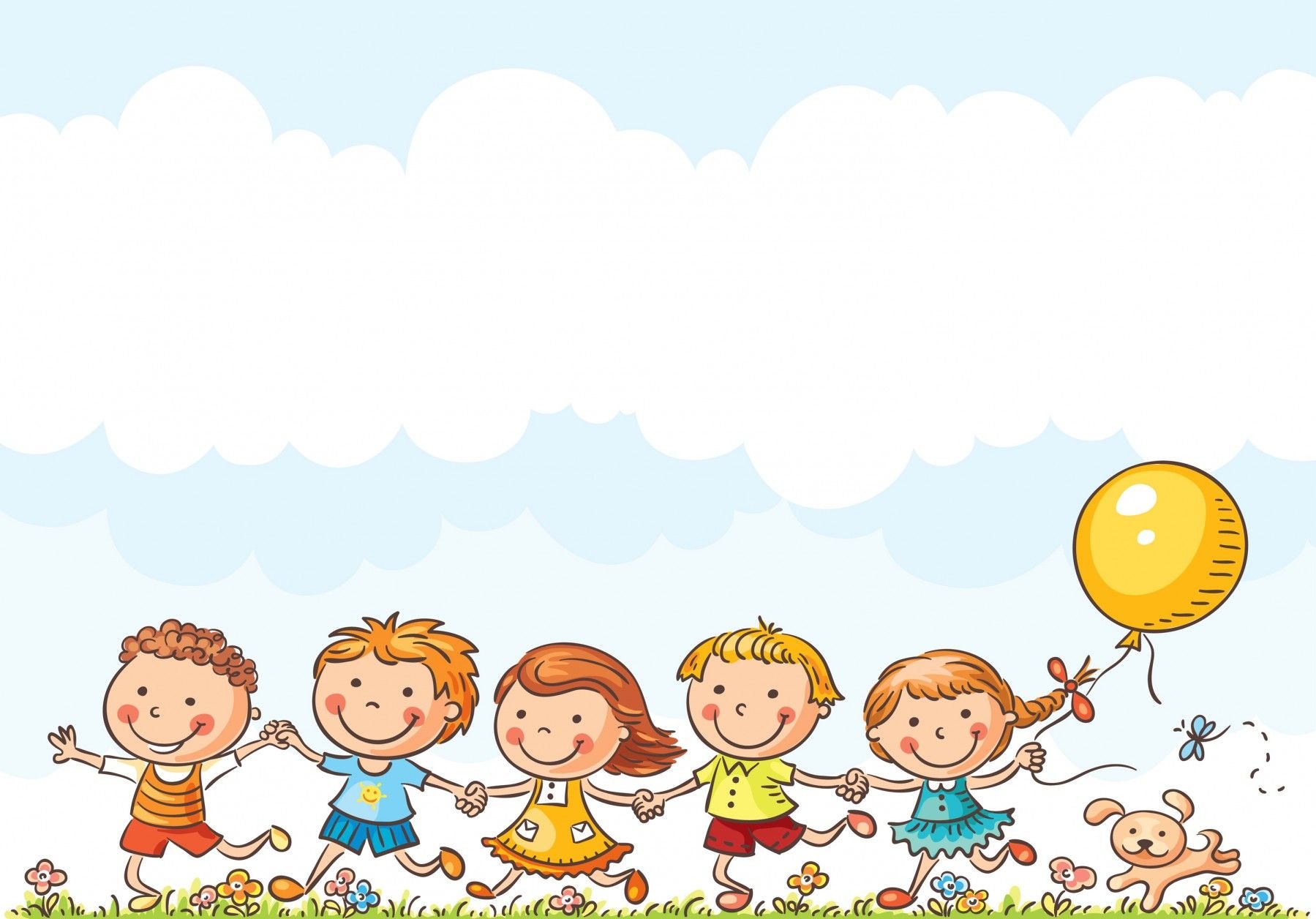 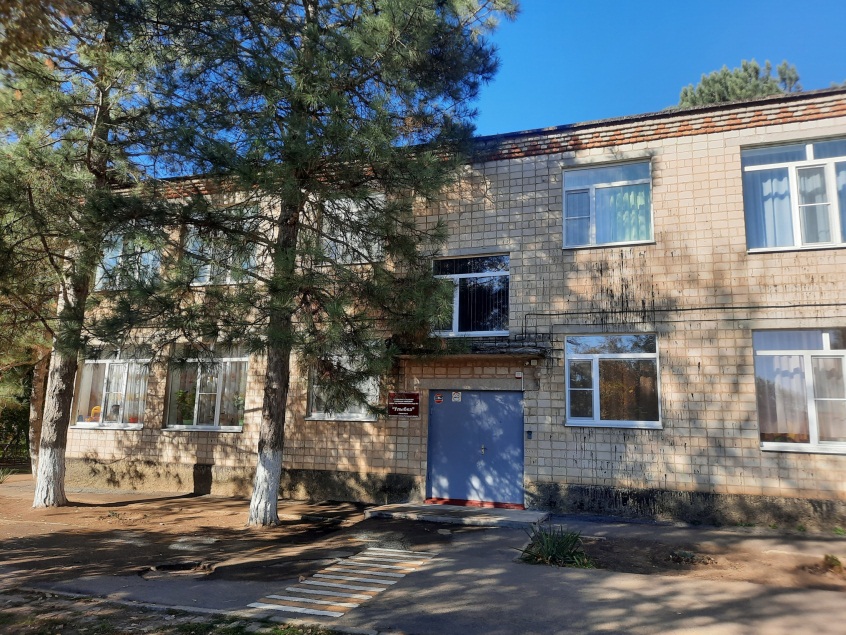 Использованные материалы:
1. Фото  из архива детского сада «Улыбка»
Спасибо за внимание!